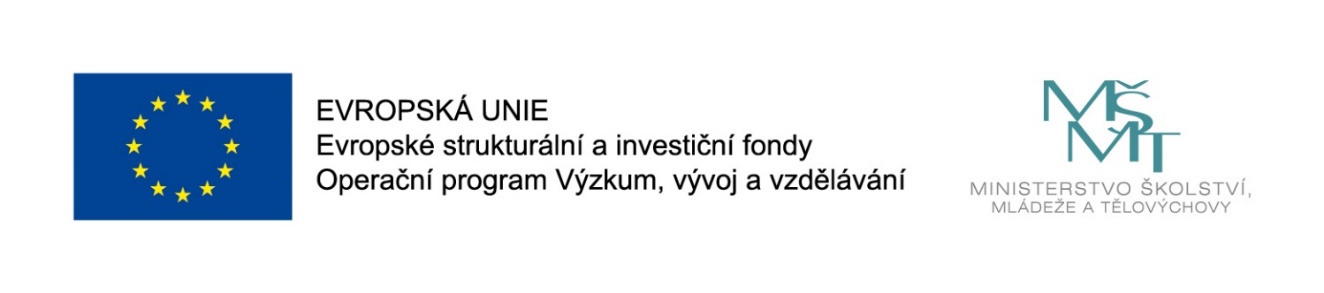 Názevprezentace
Prezentace předmětu:
PORADENSTVÍ V SOCIÁLNÍCH SLUŽBÁCH
Vyučující:
 Mgr. Dagmar Svobodová, Ph.D.
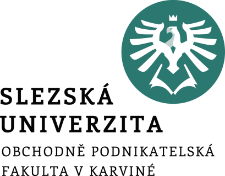 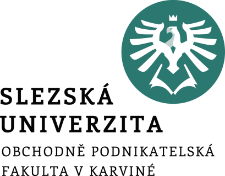 Finanční mistrovství
Čilost jako strategie finančního mistrovství
Finanční kvadranty světa práce:

kvadrant – zaměstnanec
kvadrant – OSVČ
kvadrant – podnikatel
kvadrant - investor
.
Struktura přednášky
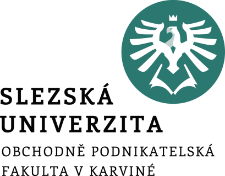 Finanční mistrovství
Cílem přednášky je:
analyzovat čilost jako nehmotný faktor finančního mistrovství;
kombinovat čtyři finanční kvadranty podle postavení ve světě práce:

v pozici zaměstnance;

v pozici OSVČ;

v pozici podnikatele;

v pozici investora.
.
Čilost jako strategie finančního mistrovstvíNerozvážní se vytrvale snaží svět přizpůsobit sobě sama, proto pokrok závisí podle Shawa na nerozvážných lidech.
Čilost jako strategie finančního mistrovstvíV nerozvážných lidech převládá čilost jako strategie pružnosti, bystrosti, rozhodnosti, odvahy, spolupráce a úspěchu.
Čilost jako strategie finančního mistrovstvíČilost je v tomto pojetí důležitý nehmotný faktor v protikladu k loudavým lidem, kteří se vyznačují pochybnostmi, výmluvami, odporem, stereotypy a strachem.
Z uvedených důvodů jsou čilí lidé páteří současného světa. V jejich profesních kariérách je málo optimalizačních kalkulací, protože jsou plně zaujatí činnostmi, které vykonávají.
Čilí lidé jsou odhodláni počínat si za každou cenu správně nejen v profesi, ale také v osobním životě. Existuje v nich něco povznášejícího ve smyslu vize a perspektivy vyššího cíle, jehož dosažení má sloužit správnému počínání.
1. kvadrant světa práceZaměstnanec je jedním z účastníků pracovně právního vztahu. Úkolem zaměstnance je vykonávat závislou činnost pro zaměstnavatele, za kterou mu přísluší mzda. Právní způsobilost být zaměstnancem má osoba, která v den sjednání pracovního poměru dosáhne 15 let věku.
2. kvadrant světa práceOsoba samostatně výdělečně činná (OSVČ) je termín používaný v českých zákonech o dani z příjmu, o sociálním zabezpečení a zdravotním pojištění pro fyzickou osobu, která má příjmy z podnikání nebo z jiné samostatně výdělečné činnosti. Typicky je OSVČ živnostník, samostatný zemědělec, samostatně výdělečný umělec nebo soudní znalec.
3. kvadrant světa prácePodnikatelem je fyzická nebo právnická osoba, tuzemská i zahraniční, která na vlastní účet a odpovědnost samostatně vykonává výdělečnou činnost živnostenským nebo podobným způsobem se záměrem činit tak soustavně za účelem dosažení zisku.
4. kvadrant světa práceInvestor je osoba, jejímž zájmem je z hlediska času delší držení nakoupeného investičního nástroje. Z uvedeného důvodu věnuje mnohem delší čas analýze vhodných investičních příležitostí, jejich zkoumání a vzájemnému srovnávání.
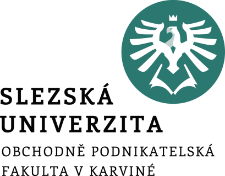 Shrnutí přednášky
Čilí lidé jsou páteří současného světa, protože jsou plně zaujatí činnostmi, které vykonávají. Finanční kvadranty světa práce znázorňují jejich postupný vývoj od jistoty zaměstnance, přes osobní svobodu OSVČ, podnikatele až po finanční nezávislost investora.